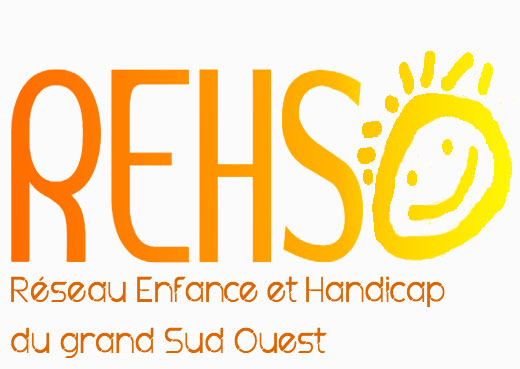 REHSO
Parcours de l’enfant en situation de handicap moteur en 2023
Dr Emmanuelle FLEURENCE APF France handicap – Pôle Enfance Jeunesse 44
Dr Elisabeth JASPER – SMR pédiatrique Korian Montpribat
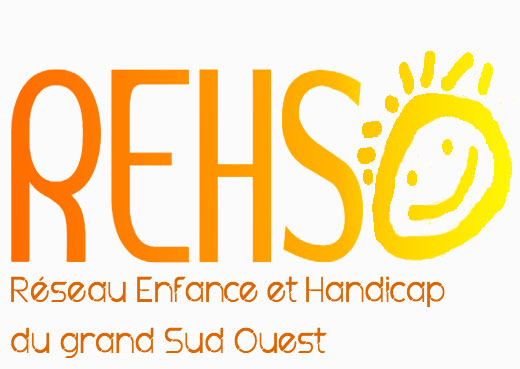 Pourcours de soins/vie  : l’existant et les enjeux
Un parcours à « haute tension »
N
6 ans
12 ans
15 ans
18-20 ans
60 ans
Fin de vie
Projet personnalisé
Petite enfance
Enfance
Adolescence
Adulte
Vieillesse
Répit
ETP
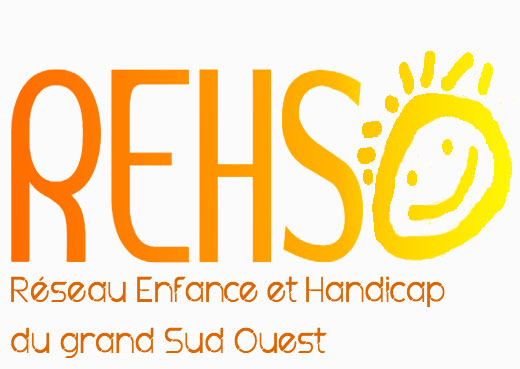 Petite enfance 0-6 ans
Temps d’incertitude : bilan lésionnel, recherche diagnostique
Etablissements sanitaires  : hospitalisations prolongées, réanimation, néonatalogie, neuropédiatrie, SMR pédiatriques 
Retour au domicile, mode de garde, congé parental
Plateforme de Coordination et d’Orientation si suspicion de Trouble du Neurodéveloppement.
Premier service médicosocial ressource = Centres d’Action Médico-Social Précoce : missions de dépistage, de diagnostic, de rééducation précoce et de guidance familiale. Travail sur l’orientation ultérieure.
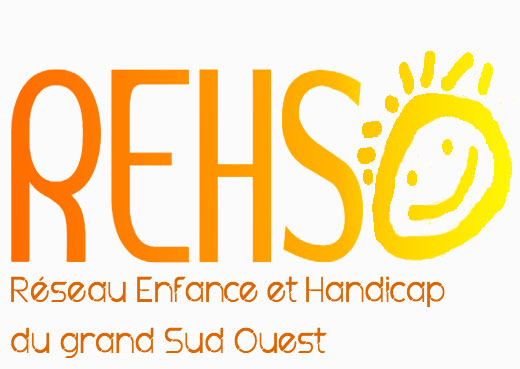 Petite enfance 0-6 ans
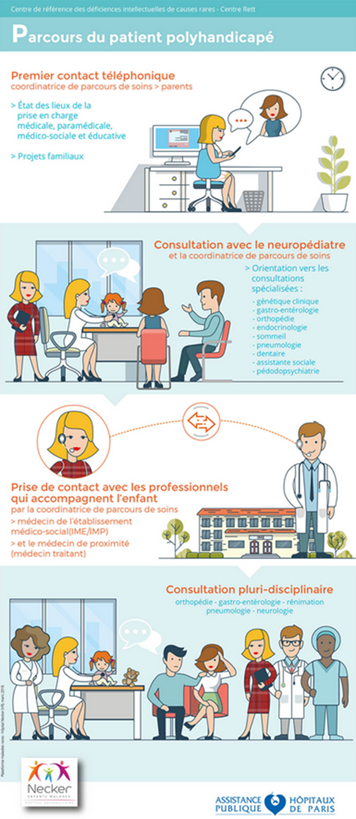 Temps d’incertitude : importance de la coordination
Améliorer l’articulation entre les interventions assurées par les professionnels des CAMPS, SESSAD, professionnels libéraux et les équipes médicales sanitaires.

Place d’un coordonnateur qui ne soit pas la famille.
La guidance parentale et familiale.
Associations
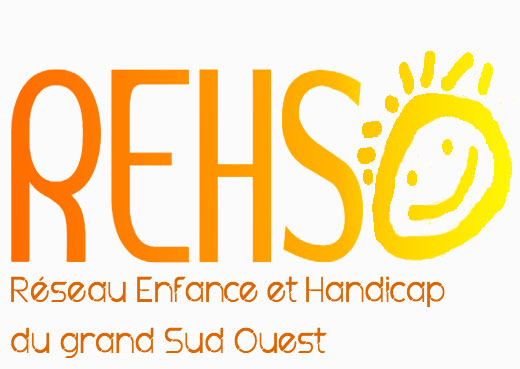 Petite enfance 0-6 ans
Enjeux
Evaluer le retentissement socio-familial : travail des parents, entourage familial, liens sociaux
Accueil en crèche des enfants porteurs de handicap
3 ans = instruction obligatoire depuis Juillet 2019
Inscription à l’école du quartier nécessaire. AESH indispensable.
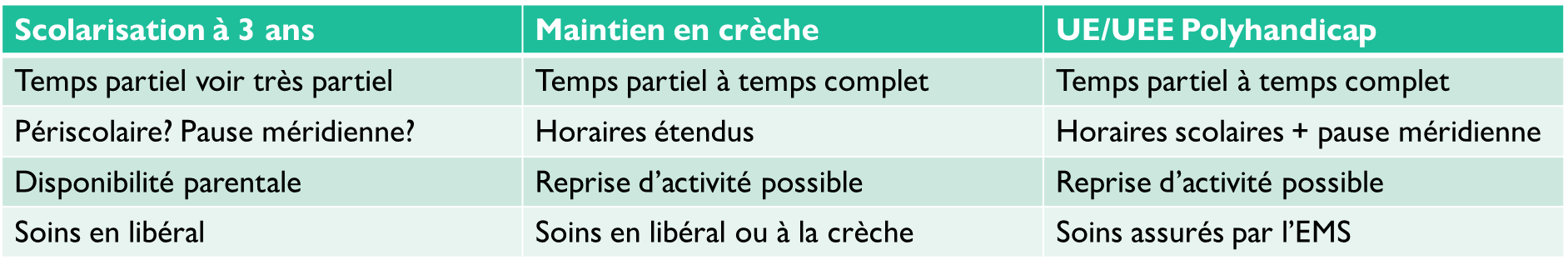 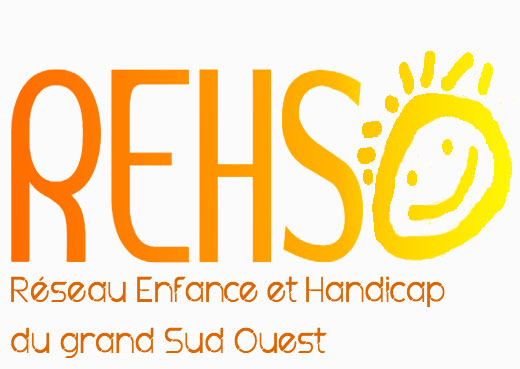 Petite enfance 0-6 ans
Préparation à la scolarisation
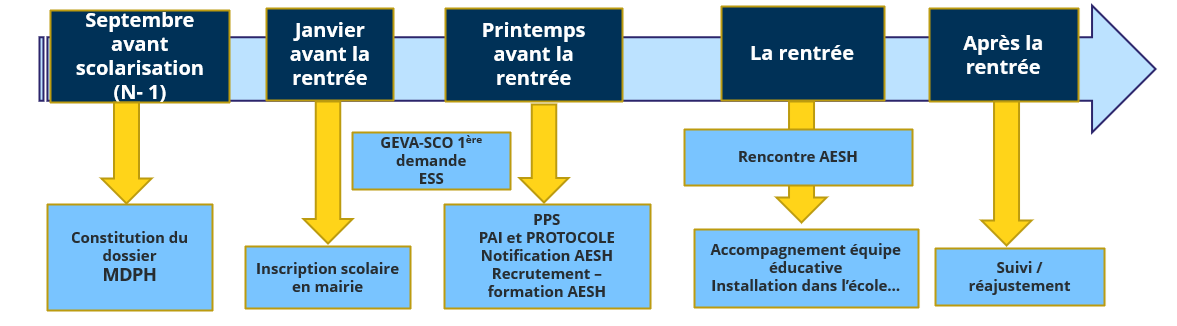 Proposition de parcours de préparation scolaire pour les enfants porteurs de trachéotomie – Prêt de Zina GHELAB, Hôpital Robert Debré Paris
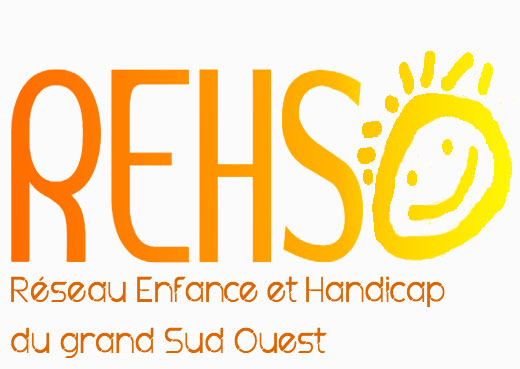 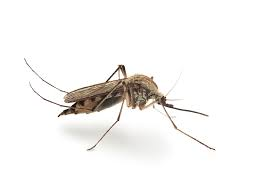 Petite enfance 0-6 ans
Qu’est ce qui pique?
Importance des démarches (soins, MDPH, école) avec nécessité de décharger les parents de la coordination.
Insuffisance des interventions précoces. Accès aux PCO, accès aux CAMSP, durée de suivi au CAMSP.
Une explosion des demandes concernant les TND en face d’une pédopsychiatrie exsangue
Après 3 ans, « Si le niveau de handicap de votre enfant ne lui permet pas d’être accueilli dans une structure ordinaire, vous pouvez l’inscrire dans une structure spécialisée ». Manque de places : listes d’attente
Inadéquation entre l’offre de l’école et les besoins de l’enfant porteur de PH
Retentissement familial fort avec isolement et épuisement.
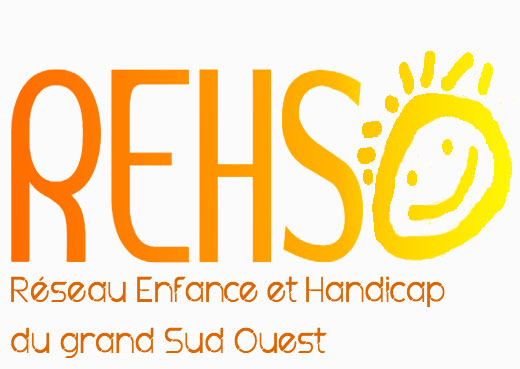 Petite enfance 0-6 ans
Perspectives ?
Service du repérage et de l’accompagnement précoce (CNH) : rapprochement des différentes structures existantes (CAMSP, PCO, CMPP) pour plus de cohésion. Pilotage par la Sécurité Sociale. 2025
Milieu ordinaire prioritaire, inclusion en crèche, à l’école. Equipes mobiles médico-sociales, intervention des professionnels de santé dans les murs de l’école.
Parcours coordonné Paralysie Cérébrale et Polyhandicap. Financé par l’Assurance Maladie. 14/11/22. Organisé par les ARS. Délai?
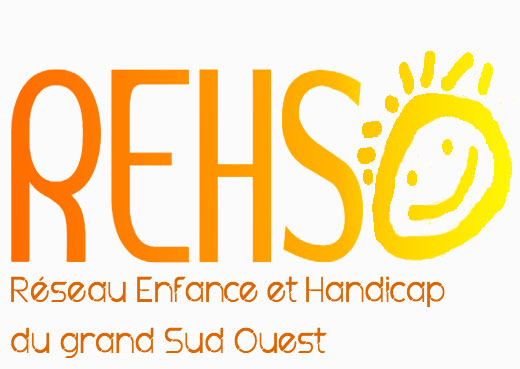 Enfance 6-12 ans
Temps de l’insouciance?


Inclusion scolaire +++
Autodétermination
ECOLE
Ecole
LOISIRS
VACANCES
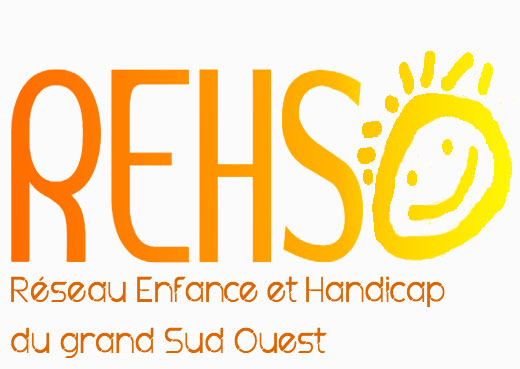 Enfance 6-12 ans
Août/Sept 2021 : audition de la France/CDPH des Nations Unies.
Conséquences -> lutte contre la discrimination/handicap, école inclusive, transformation de l’offre médicosociale.
Février 2022 : rapport Piveteau. Remplacer la dichotomie service à domicile/établissement et mettre en œuvre le pouvoir d’agir de chaque PSH.
Septembre 2022 : directives de la CDPH de l’ONU -> désinstitutionalisation.
Avril 2023 : CNH. « La désinstitutionalisation s’impose à nous ». Solutions nouvelles, transformation des EMS en plateformes de services coordonnées en appui au droit commun.
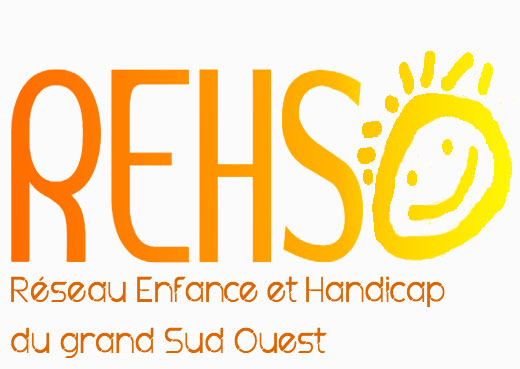 Enfance 6-12 ans
Aujourd’hui
Soins libéraux    OU
Accompagnement
médicosocial spécialisé : 
SESSAD
IEM UE/UEE
EEAP UE/UEE
PCPE (disparité nationale)
Demain
Soins libéraux      ET  
Accompagnement
médicosocial spécialisé de proximité : 
Accompagnement individuel
Accompagnement collectif de jour
Hébergement (ASE, répit, autonomisation)
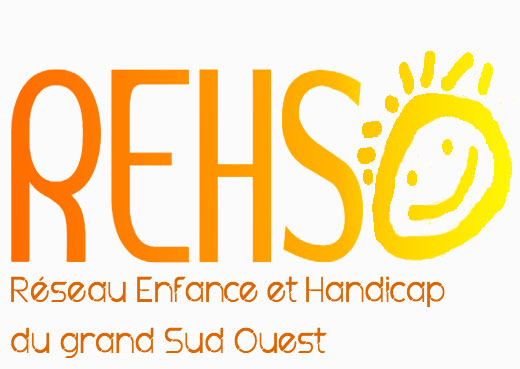 Enfance 6-12 ans
Enjeux
Coordonner (éducation/éducation spécialisée, éducation/soins libéraux, + accompagnement médicosocial spécialisé et de proximité).
Ouvrir l’école aux professionnels de santé
Clarifier ULIS/UEE
Remboursement des soins libéraux (psychomot, ergo, psy) : parcours coordonné pour le polyhandicap et la paralysie cérébrale. Annonce en Nov 22. délai?
Multiplications des Equipes mobiles…
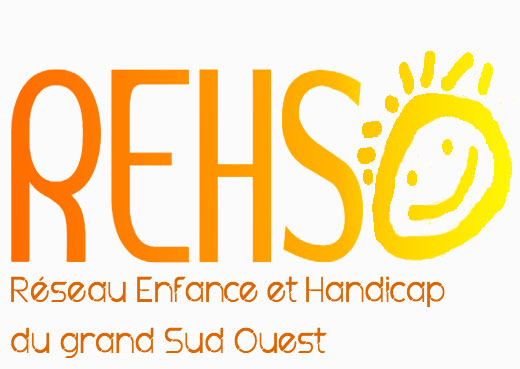 Enfance 6-12 ans
Focus Polyhandicap et  Unités d’Enseignement 
Circulaire interministérielle du 02 Juillet 2020 relative au cahier des charges d’unité d’enseignement pour les élèves polyhandicapés : favoriser la scolarisation des enfants polyhandicapés.
« Même si les critères d’âge et de cycles sont inappropriés, si le handicap limite le niveau de leurs acquisitions, les enfants en situation de polyhandicap sont capables d’apprendre »
Démarche pédagogique 
Socialisation et développement de l’identité
Instauration et développement de la communication
Développement cognitif
Compréhension par le jeune de son fonctionnement propre et du monde.
Installation réfléchie, adaptée et confortable
Aménagement des temps de scolarisation
Travail en tout petit groupe
Favoriser les pratiques inclusives.
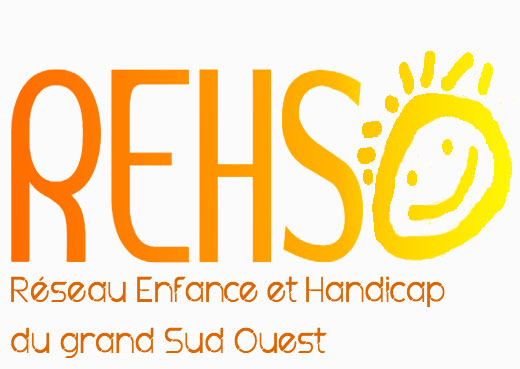 Enfance 6-12 ans
Perspectives? La réforme du secteur médicosocial.
Réponse de premier niveau = Education Nationale. Création d’équipes mobiles d’appui du médico-social qui seront mobilisées par les « Pôles d’appui à la scolarité » (actuels PIALs)
Transformation de l’offre de soins en plateformes de services : fonctionnement en dispositif intégré, accompagnement individuel, accompagnement collectif avec ou sans hébergement (Sérafin), répit.
Projet d’intégration physique d’IME au sein des murs de l’école
Développer l’offre médico-sociale dans les secteurs/territoires où l’offre est insuffisante (ASE, polyhandicap, autisme sévère, troubles psychiques…)
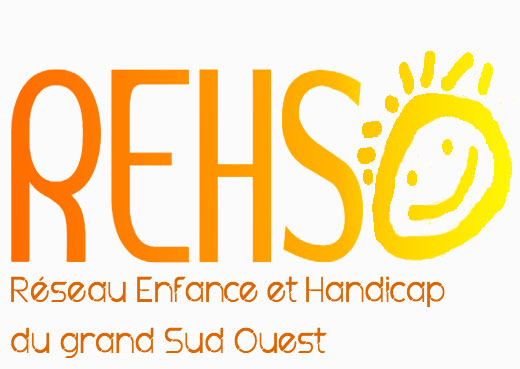 Adolescence 12-18/20 ans
Temps du bouleversement
Transformation du corps, aménagement du domicile, transferts
Enjeux médicaux : complications orthopédiques, état nutritionnel, réactivation de l’épilepsie, troubles du comportement
Désirs relationnels nouveaux, pudeur, droit à l’intimité, étrangeté de l’apparence, notions de beauté/laideur, choisir et décider pour les petits ou grands gestes de la vie quotidienne, travail d’autonomisation de l’adulte qui doit faire le deuil de son « tout-petit »
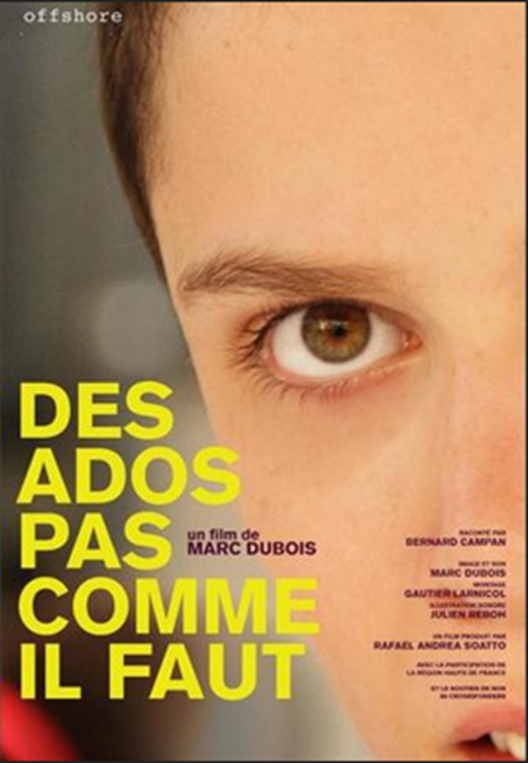 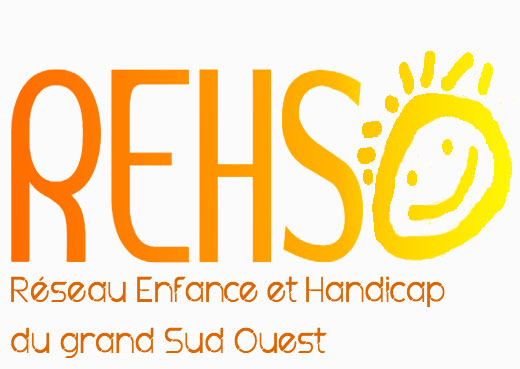 Adolescence 12-18/20 ans
Temps de la transition
Changement dans les modalités de suivi médical :
Accueil aux urgences, accueil en hospitalisation, suivi en consultation.
Pédiatre référent -> médecin traitant ou spécialités d’organe
Risque de rupture de parcours
Changement dans les modalités d’accueil :
Insuffisance d’offre d’accompagnement en ESMS, contrainte de choix, intérêt de dispositifs « passerelle »
De l’accueil de jour vers l’internat
Transmission nécessaire : partenariat entre famille, ancienne équipe et nouvelle équipe
Une transition progressive, des temps d’adaptation
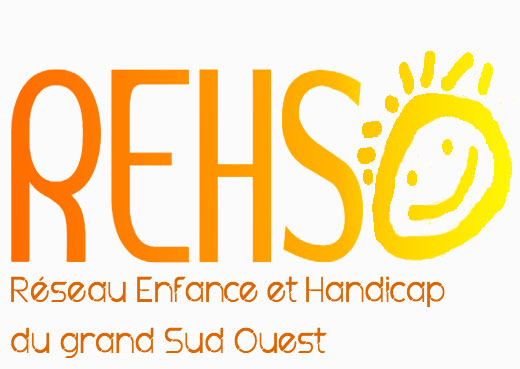 Adolescence 12-18/20 ans
Enjeux
Autodétermination : accompagnement de proximité.
Favoriser l’autonomie avec la possibilité de solutions d’hébergement.
Après 16 ans : l’intérêt de travailler l’aptitude à la vie sociale
Transition : accompagner les jeunes sur l’organisation de leur suivi médical à l’âge adulte. Risque fort de rupture de parcours.
Intérêt de l’Education Thérapeutique du Patient + actions d’éducation à la santé et de prévention.
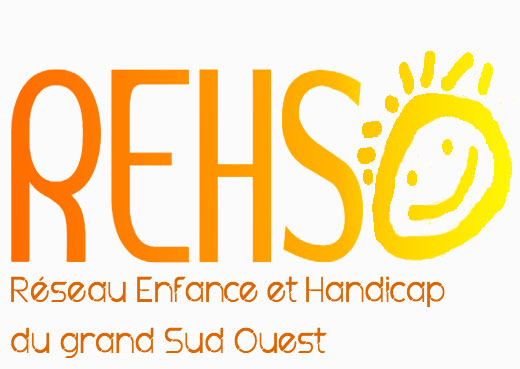 Adolescence 12-18/20 ans
Perspectives
Renforcement de l’accès aux soins et de la prévention. 
Expérimentation de Maisons d’Accueil Spécialisé pour les 18-25 ans.
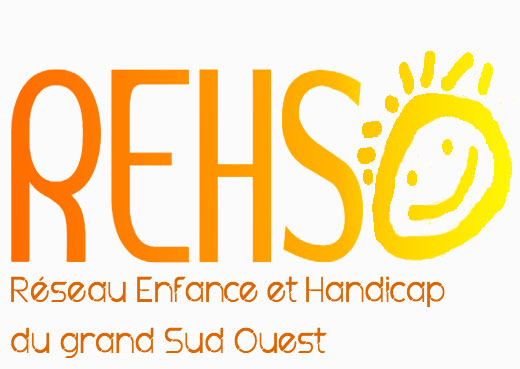 Conclusions
Inclusion - désinstitutionalisation
Règle des 3 P 
Précocité
Proximité
Performance (RBPP, souplesse, continuité de parcours)
Coordination
PROPOSITIONS REHSO ASSISES DE PEDIATRIE
En tant que professionnels concernés par l’enfance et le handicap voici nos recommandations pour les prochaines années : 
-	Améliorer la formation médicale sur le handicap.
-	S’assurer que chaque département dispose d’une plateforme d’orientation identifiée et fonctionnelle.
-	Augmenter le nombre de places dans les CAMSP de façon à ce qu’un enfant n’attende pas plusieurs mois avant la première consultation.
-	Améliorer les échanges entre les médecins et la MDPH pour que les certificats médicaux soient correctement remplis par des professionnels expérimentés ayant connaissance des possibilités du territoire.
-	Mettre rapidement en place les parcours coordonnés avec remboursement des soins d’ergothérapie, psychomotricité, entretiens et suivis psychologiques, bilans neuropsychologiques. Et pas que pour la paralysie cérébrale et le polyhandicap.
PROPOSITIONS REHSO ASSISES DE PEDIATRIE2
-	Faciliter la création d’établissements fonctionnant en dispositif qui puissent assurer un accompagnement individuel et collectif si possible avec des places d’hébergement pour le répit ou les situations complexes et ce sur chaque territoire.
-	Renforcer le rôle et la place des SMR pédiatriques en tant que centres ressources pour les ESMS et en tant que solution de répit pour les enfants les plus lourdement atteints. Développer les équipes mobiles de MPR pédiatriques.
-	Améliorer la connaissance entre les différents niveaux : libéral, sanitaire MCO, sanitaire SMR et médicosocial. Favoriser les postes mixtes, les mises à disposition, les stages d’internes en SMR et en ESMS.
-	Ne pas multiplier les dispositifs existants (PCPE, communautés 360, plateformes d’orientation, multiplication des services de soins à domicile qui n’offrent que de la coordination et pas de soins…). Insister sur l’importance de la coordination médicale dans ces dispositifs.
-	Développer l’Education Thérapeutique du Patient pour les familles, en individuel quand le collectif n’est pas possible, en impliquant le médicosocial.
-	Et surtout, écouter les parents et leurs enfants : laisser la place à l’expression de leurs besoins, à l’autodétermination.